ỦY BAN NHÂN DÂN QUẬN LONG BIÊN
TRƯỜNG MẦM NON HOA SỮA




LĨNH VỰC PHÁT TRIỂN NHẬN THỨC



		Đề tài: Một số con vật sống trong rừng
	            Lứa tuổi:  3 – 4 tuổi
		
	



NĂM HỌC 2022-2023
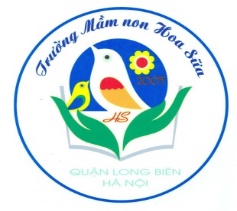 Tìm hiểu các con vật theo 3 nhóm
Đặc điểm của một số 
con vật sốngtrong rừng
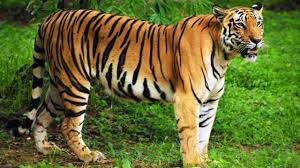 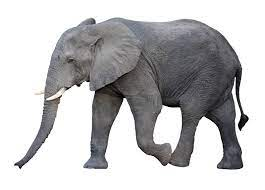 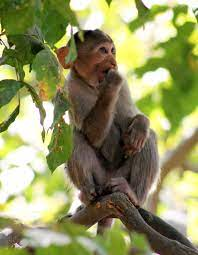 Bài hát : “Đố bạn”